Class Notes
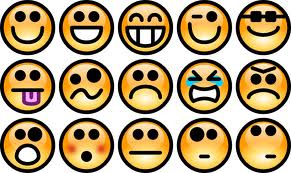 Mood & Tone
Mood
The overall feeling a reader has about a piece of writing
the mood is created by the setting, the characters, and their actions
You use adjectives to describe the mood of a text
Can either be positive or negative
EXAMPLES: relaxed, cozy, gloomy, frightening, somber
Now, let’s practice!
During the holidays, my mother's house glittered with decorations and hummed with preparations. We ate cookies and drank cider while we helped her wrap bright packages and trim the tree. We felt warm and excited, listening to Christmas carols and even singing along sometimes. We would tease each other about our terrible voices and then sing even louder.
…More practice!
After New Year's the time came to put all the decorations away and settle in for the long, cold winter. The house seemed to sigh as we boxed up its finery. The tree was dry and brittle, and now waited forlornly by the side of the road to be picked up.
Tone
The author’s attitude towards the audience, the subject, or the character of a text
Steps to identifying the tone of a text:
1) Study the word choice in a text
2) Decide whether the word choice used is positive, negative, or neutral
3)  Make sure your chosen word for the “tone” matches the category (positive, negative, neutral) you chose in step #2.
Tone
Use adjectives to describe the tone
Examples: sarcastic, sincere, proud, frightened
Now, let’s practice!
Donovan and Larry were early for baseball practice.  They decided to run up and down the bleachers to exercise before the rest of the team arrived.

	     Larry was first to the top.  He whispered to Donovan, “Look over there.”  He pointed to a man sleeping on the highest, narrow bench of the bleachers.  His pants and shirt were faded, worn, and too large for his thin frame.  One big toe stuck out of a huge hole in his sock.  His scraped-up shoes sat a few feet away.

	     Donovan whispered, “We should help him out.  Let’s hide something good in his shoes.  Then, when he wakes up, he will have a nice surprise.”
…More practice!
About three million people have to look for a place to sleep at night.  Some homeless people have jobs but do not earn nearly enough money for both food and shelter.  Some become homeless because they have an unfortunate accident or lose their job. They do not have any back-up resources to make it through the hard times. 

	     The homeless face terrible problems. Many become victims of violence.  Serious health problems may begin because they are exposed to bad weather and unclean conditions.  Homeless children may miss the chance to go to school.  Worst of all, some cities pass laws that make it even harder on the homeless.